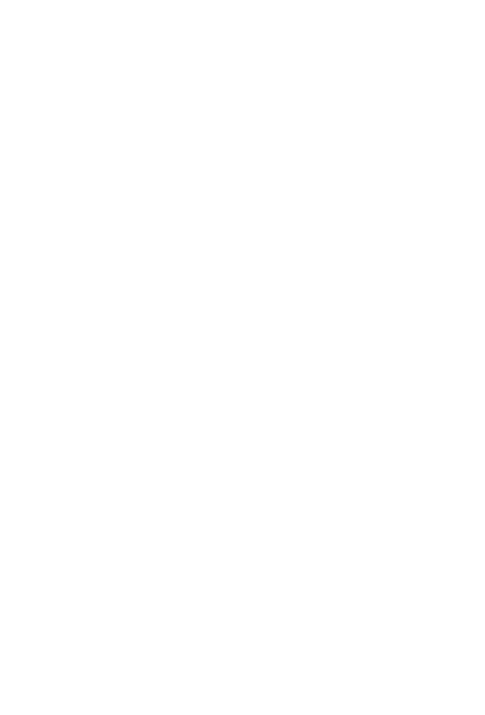 CONTRACTS & AGREEMENTS
Session Purpose
Training will help you understand:
Types of contracts
Contract process
Compliance requirements
How to satisfy University policies, federal and state laws, and regulations.
Contract Types
Standard
Uses a basic contract template developed by UH System.
The vendor makes no changes to the terms and conditions.

Non-Standard
Uses a vendor’s contract agreement
Or a UHS template with changes to the terms and conditions.
Standard Agreements - Examples
Other Less Common Agreements
Articulation Agreement 
Agreement with Junior and Community Colleges 

Interagency Agreement 
Agreement between two or more Texas agencies

Interlocal Agreement
Agreement between UHCL and local government
Other Less Common Agreements Cont’d
Affiliation Agreement/Credit & Non-Credit
Use for field practicum and internships
Facility License Agreement
Use for campus special events
Can be zero-dollar
Has strong indemnification/hold harmless terms

Memorandum of Understanding
Formalizes a relationship, arrangement or understanding between UHCL and another party
       *May not be legally binding unless so specified in the agreement
Contract Threshold Tips
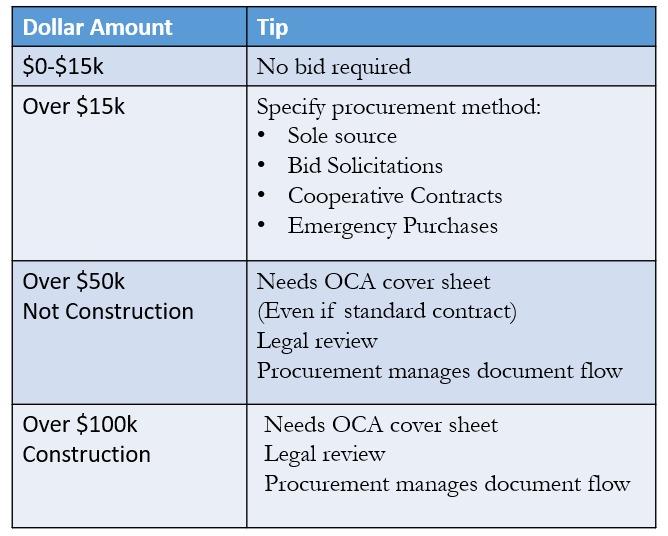 Non-Standard Contracts
A non-standard contract happens when your vendor has different terms and conditions than our basic contract template contains.
Either use a Standard Contract Addendum (SCA) to add their terms to ours – Procurement then legal review required.
Or, the vendor uses their own template – Procurement then legal review required.
Amendments
Any change to an existing contract requires the following:
Attach the original contract 
Process it before the original contract expires.

Same approval level or higher as the original contract. 

Legal review required; allow adequate time. 

Typically, no extensions past 5 years.
Bids - Summary
Informal Bids - $15,001 - $25,000 – Not posted to ESBD 
Department recommends a vendor in writing
Procurement will solicit a minimum of three (3) informal bids
		Two must be Historically Underutilized Business (HUB) vendors 
Bids are not posted to Texas Electronic State Business Daily
Formal Bids – Over $25,000 – Posted to ESBD
Department recommends a vendor in writing
Procurement will solicit a minimum of three (3) formal, written bids
		Two must be HUB vendors
Bid posted to TX Electronic State Business Daily for minimum of 14 days
Emergency purchases – contact Procurement for details
Revenue Agreements - Over $50K
Allow adequate review time!
UHS Tax office must review prior to execution. Please allow time for this step.
Submit a complete packet!
Procurement needs BOTH:
		*Revenue Contract Coversheet and
		*OCA Coversheet
UHCL procurement routes documents for approval by tax & legal departments
Legal Review
When is it required?		*Any change in contract terms and conditions		*Exceeding threshold limits (See  slide #10)
Submit a complete packet!
		*OCA Coversheet			*Fill in editable areas (vendor name, address, cost center, amount, a brief 							description of scope of work, etc. 
			*Initial first five lines under certification (left side)
			*Indicate if request is a rush
			*Authorized Signatory
		*Procurement Method (if applicable)
		*All contract documentation (Agreement, T&Cs, COI, Etc.)
Do Not sign the agreement before legal review.
After Legal Review
Department steps
Reviews documentation / obtain corrections if needed
DO NOT SIGN YET
Send to vendor for review/approval
Vendor returns signed contract
UHCL authorized signatory signs contract
Sends fully executed copy to Procurement
		Has final stamp
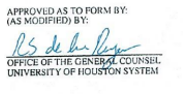 Risk Management
Certificate of Insurance (COI)
Required for any vendor providing services on campus.		*Limits must match contract or addendum insurance clauses		*Services are intangible benefits, not tangible goods.
List UHCL as Certificate Holder and Additional Insured. 
Waiver of subrogation required
		*Endorsement required from vendors to avoid being held liable 		 for claims that occur on their jobs here. 
UHS reviews any / all insurance waivers
		*Allow 7-14 days
Information Security Hosted Services Contract Checklist
This form is an assessment of information security items to be completed for contracts that include hosting of University information on non-UHS servers.
This includes information specific to individual persons.

This sheet should be submitted along with the proposed contract to the procurement department. 

After assessment by UHS Information Security, this completed checklist will be included in the packet submitted to the Office of Contracts Administration (OCA).
Checklist
Determine the type of contract / agreement 
SPA       SCA       MOU      Affiliation       Articulation       vendor provided    
Is amount >50K       yes       no,   (if yes fill out OCA Coversheet to legal) 
Is the contract a service       yes        no, if yes need COI   
Is the contract >15K       yes       no, if yes, need Procurement Method
Sole Source        Emergency       COOP        Bid   
Has UHCL contract been changed/redlined      yes      no, if yes need OCA

Typical contract packet to legal should include: 
OCA Coversheet 
Procurement Method (if applicable) 
Contract / Agreement 
COI (if applicable)
Additional Documentation (terms & conditions, policies, proposal/quote, etc.)
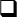 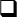 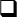 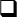 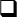 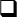 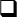 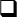 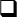 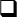 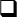 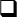 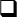 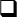 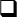 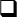 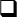 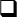 Time Required
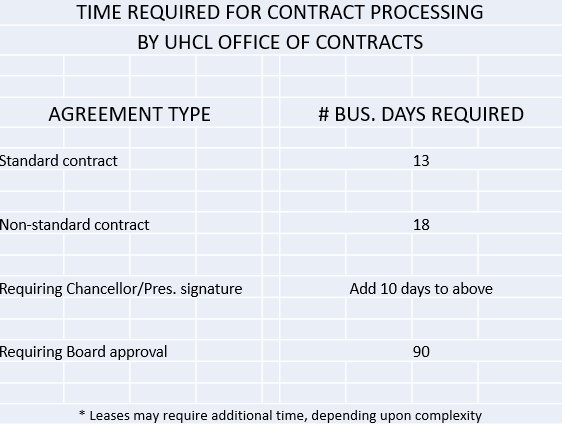 Don’t forget to obtain signatures on your contract after legal review is completed. 

Submit a requisition to obtain a contract number and complete the procurement cycle. 

Submit fully executed agreement to vendor with contract number so they will be able to invoice once services are completed.